Věda a sportRole vědce ve Sports Scineces, struktura vědeckého článku
Ing. Tomáš Vodička, Ph.D.
Katedra kineziologie D33/339
tvodicka@fsps.muni.cz
1
Věda a sport
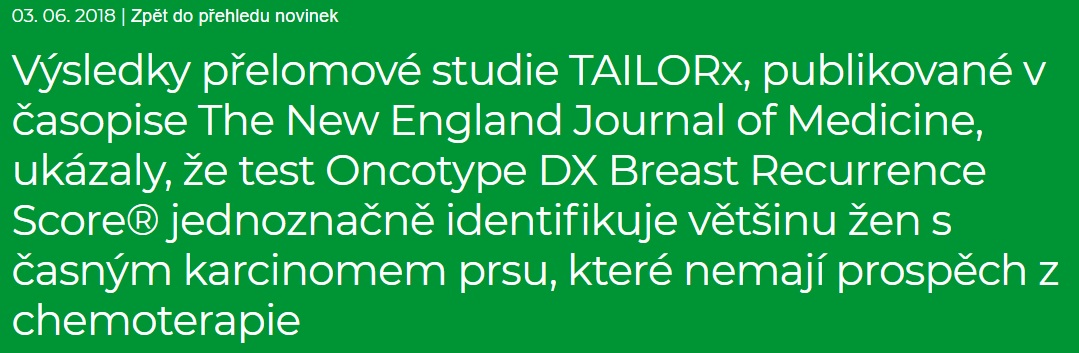 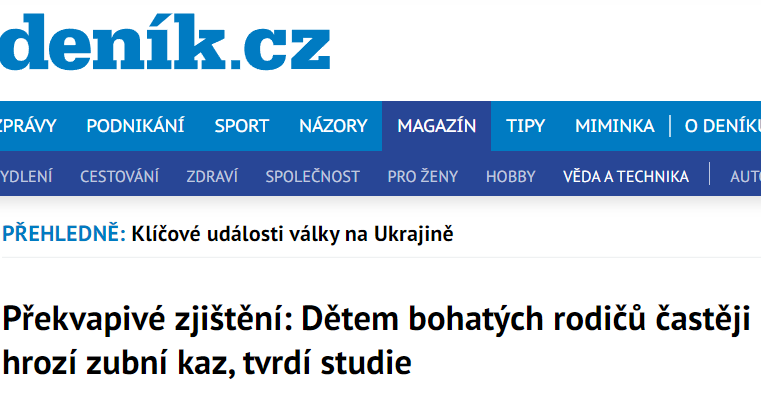 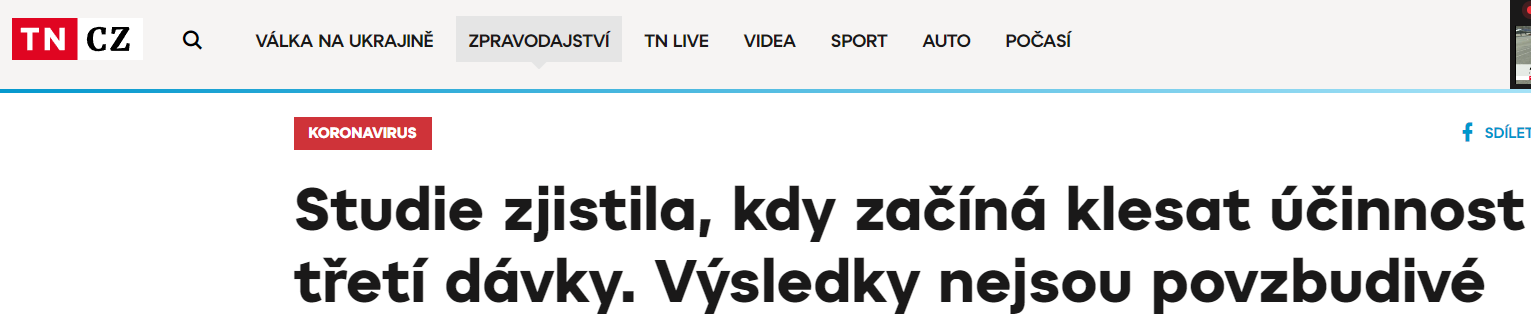 2
Věda a sport
Struktura vědecké práce
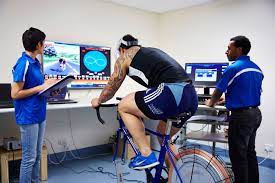 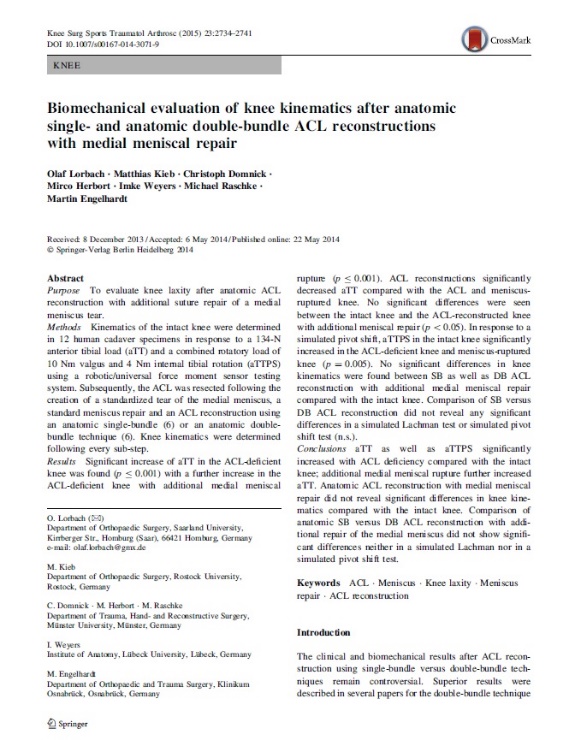 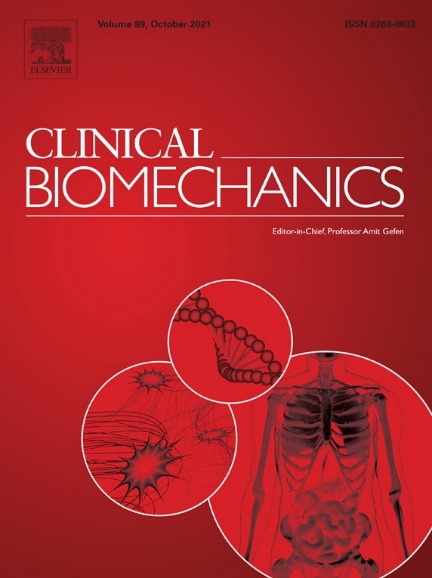 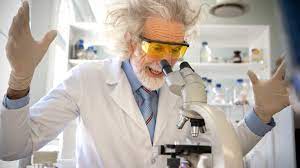 3
Věda a sport
Vědec
Sportovní 
výživa
Sportovní medicína
Biomechanika
Fyziologie
4
Věda a sport
Příprava vědecké práce
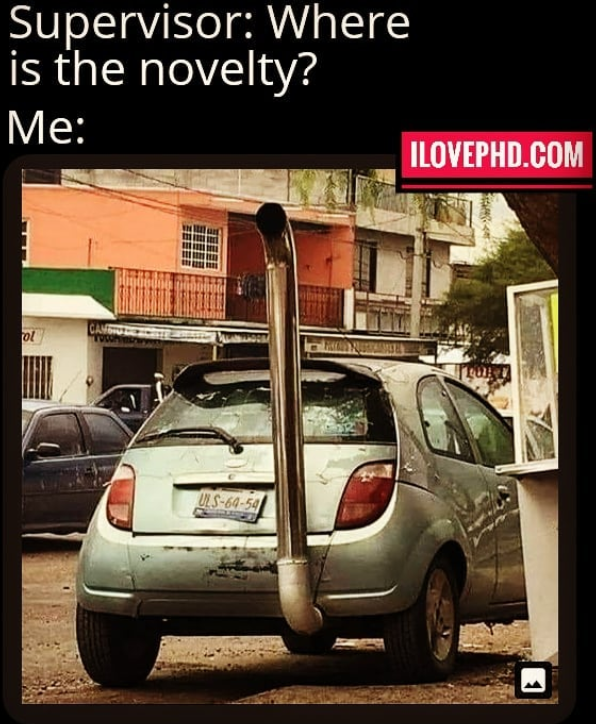 Studium současného stavu poznání v dané oblasti (literární rešerše)
Definování problému
Definování přínosu, inovativnosti výzkumu
Výstupy (vědecký článek, patent..)
Podání projektu do projektové výzvy = financování
Tvorba vědeckých otázek a hypotéz výzkumu
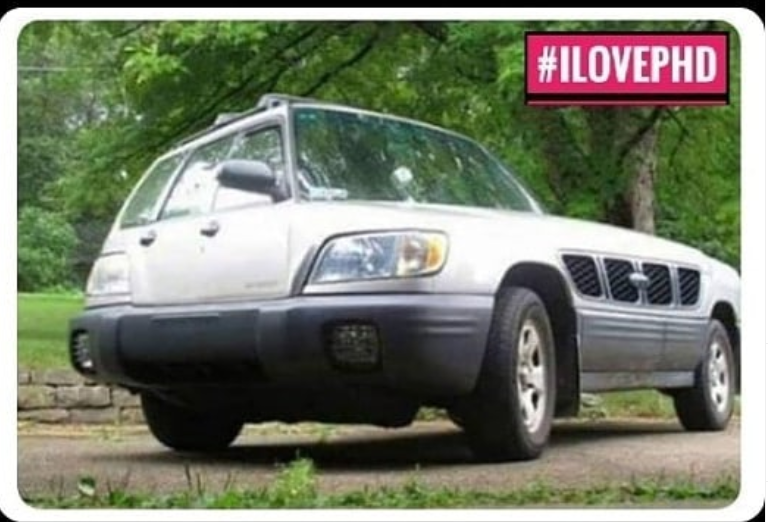 Efektivní vyhledávání a evaluace kvality dříve uveřejněných vědeckých publikací
5
Zápatí prezentace
Výzkum
6
Věda a sport
Metodologie výzkumu
Zopakovat již použitou metodiku testování
Kalibrace přístrojů
Detailní popis metodiky měření / experimentu 
Inclusion/exclusion kritéria
Náhodný/cílený výběr (reprezentativnost souboru)
Homogenita souboru (antropometrické charakteristiky)
Kontrolní soubor (intervence)
Schválení etickou komisí
Pilotní měření
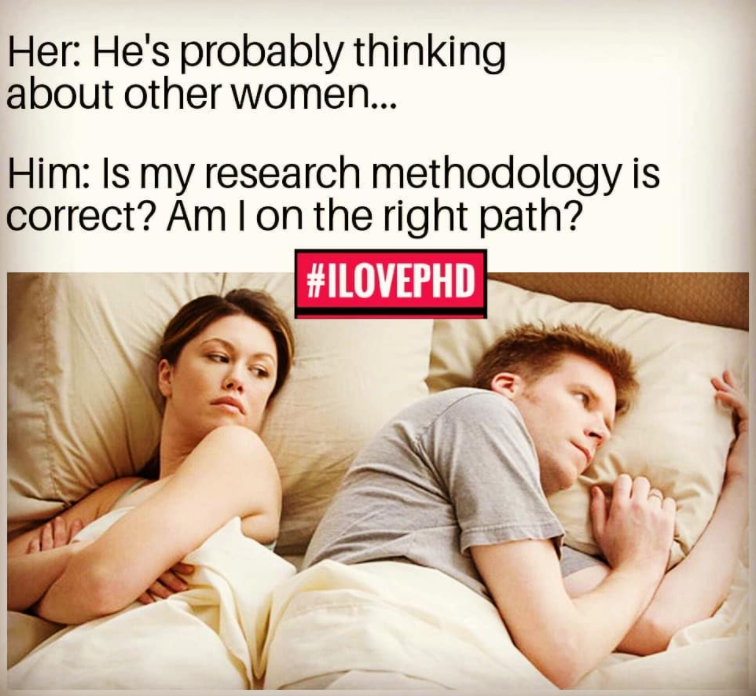 7
Věda a sport
Výzkum
Výzkum, sběr dat (měření, pozorování, dotazníkové šetření)
Statistické zpracování - výsledky
Zodpovězení výzkumné otázky


Tvorba výstupu – manuskriptu  (vědeckého článku) = transfer informací k (odborné) veřejnosti
8
Věda a sport
Struktura vědeckého článku
Diskuze
(Discussion)
Abstrakt
(Abstract)
Instantní shrnutí
Úvod
(Introduction)
Současný stav problematiky
V čem je článek inovativní?
Výzkumný soubor
Etická komise
Přístroje/dotazníky
Metodika měření
Statistika
Výsledky výzkumu po statistickém zpracování
Popis statisticky významných char.
Cíle studie
Hlavní výsledky studie
Soulad/nesoulad
Aplikace
Limitující faktory
Financování,
střet zájmu
Porovnání se současným stavem
Inclusion/exclusion kritéria
Metodika
(Methods)
Výsledky
(Results)
Závěry
(Conclusions)
9
Věda a sport
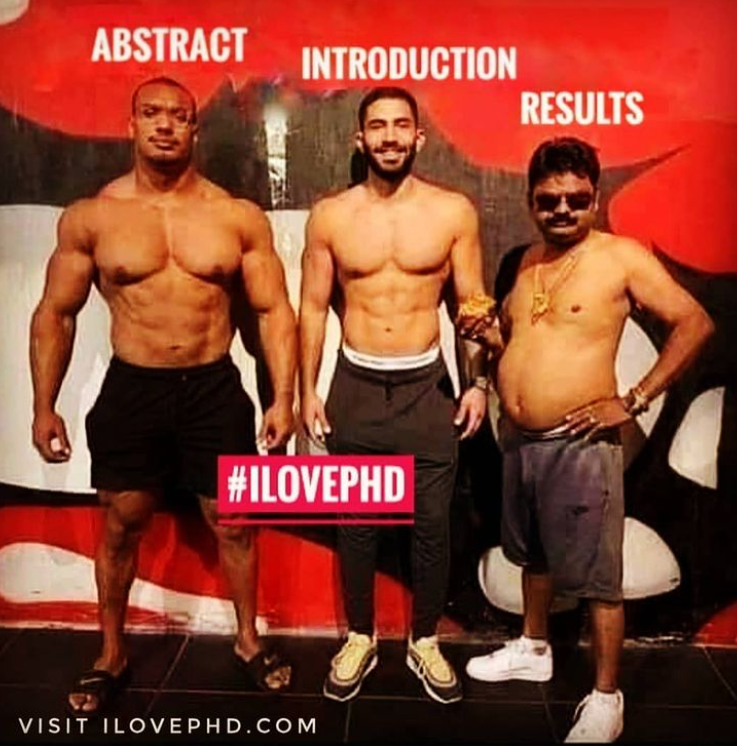 Struktura vědeckého článku

Abstrakt – shrnutí 
Úvod – současný stav - posun
Metodika – metodika měření
Výsledky – statistická analýza
Diskuze a závěr – porovnání se studiemi v dané oblasti, přenositelnost výsledků do praxe
Použitá literatura
10
Věda a sport
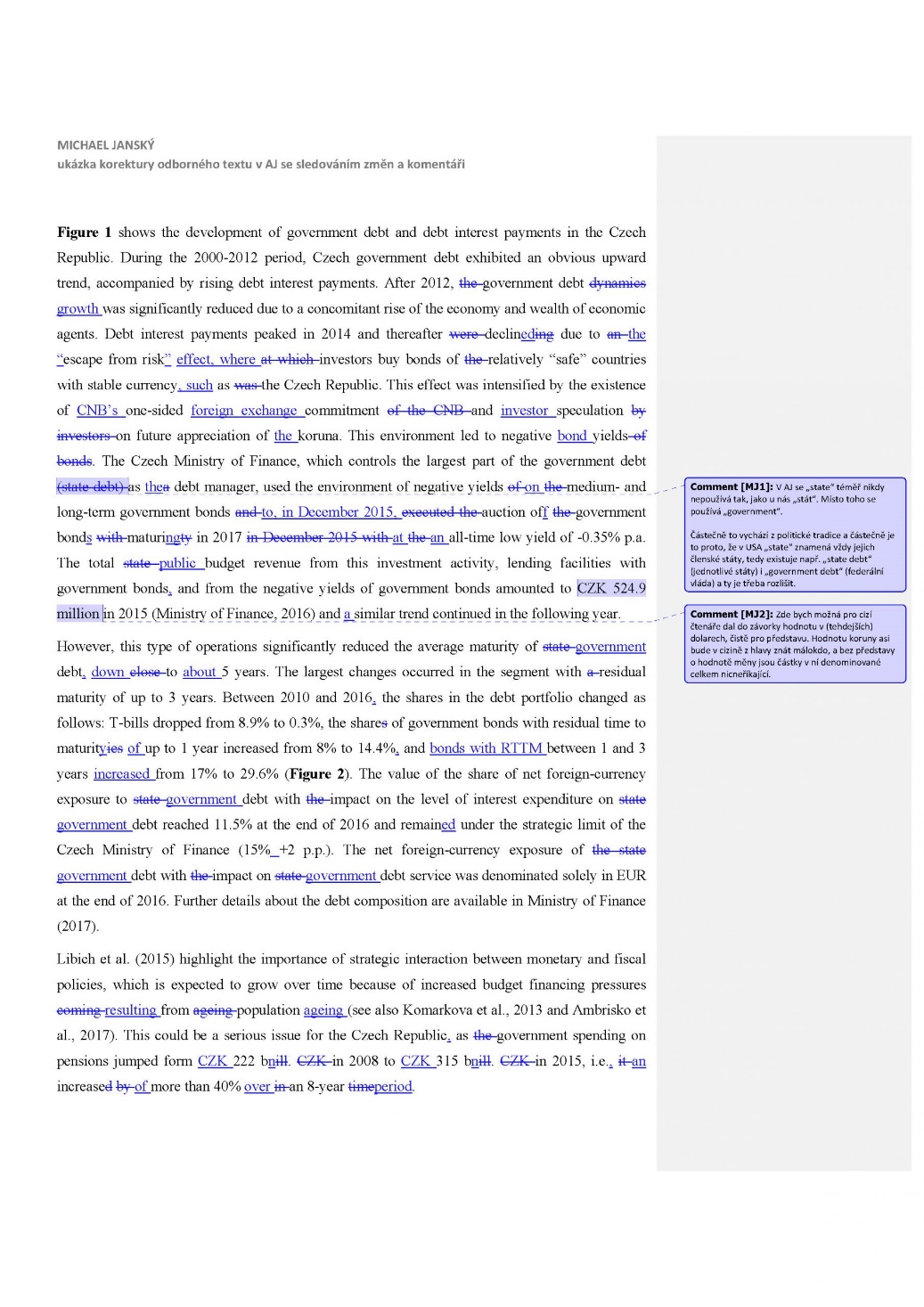 Manuskript vědeckého článku
11
Věda a sport
Vědecký časopis
12
Věda a sport
Vědecký časopis
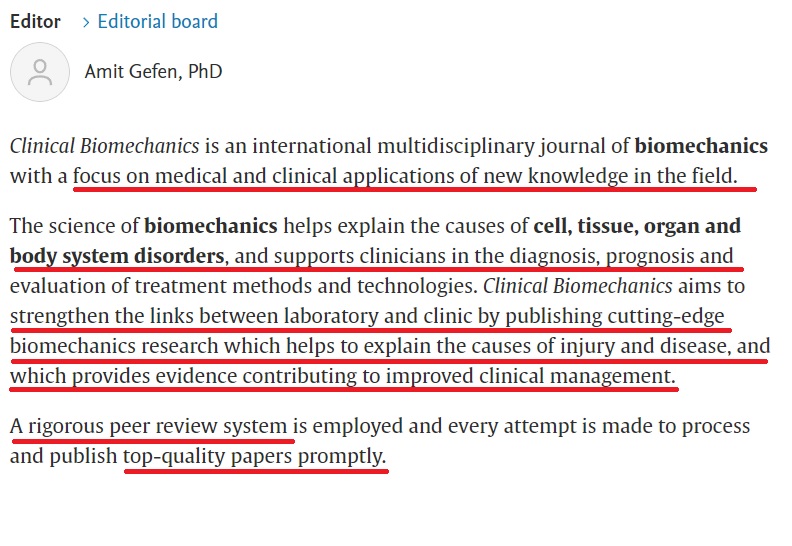 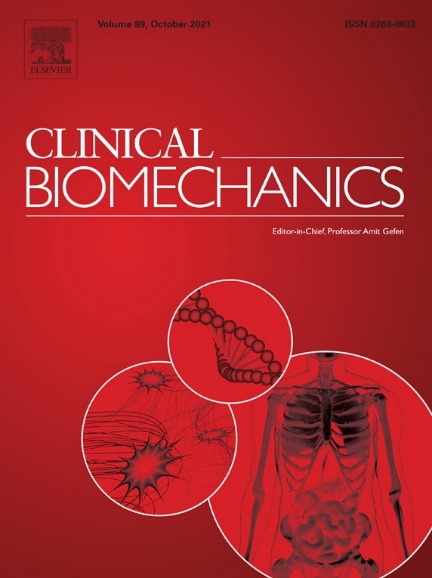 Tematický a 
scientometrický výběr
13
Věda a sport
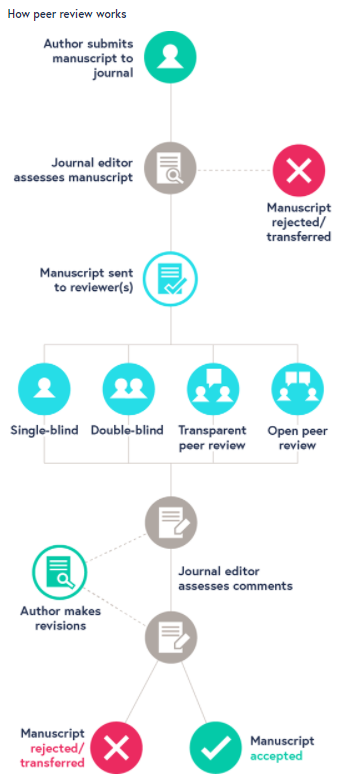 Recenze 
Peer Review
14
Věda a sport
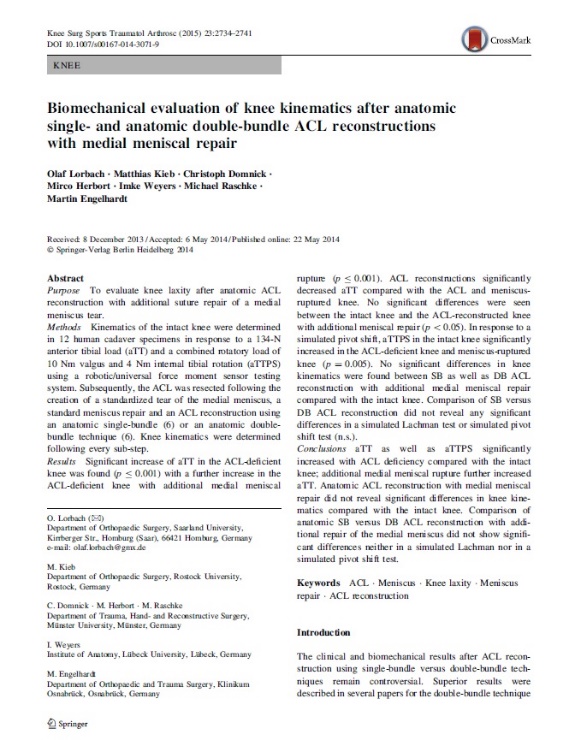 Transfer informací k veřejnosti
15
Věda a sport
Databáze vědeckých publikací, časopisů, scientometrie
Scientometrie: hodnocení vědeckých výstupů na základě citačních ohlasů
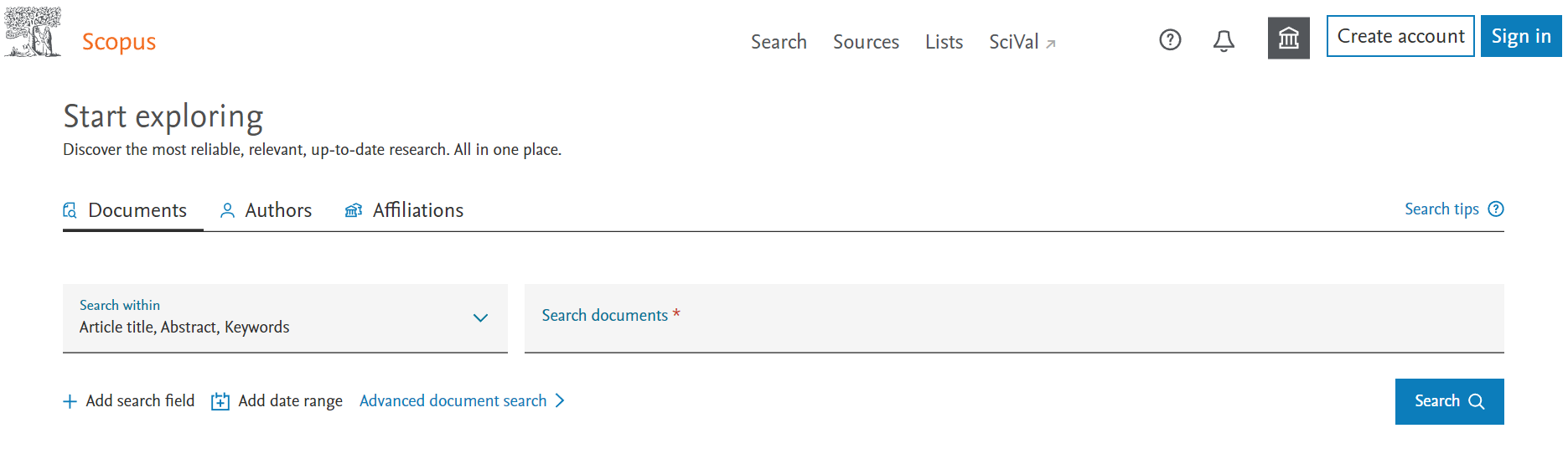 www.webofscience.com
www.scopus.com
16
Věda a sport
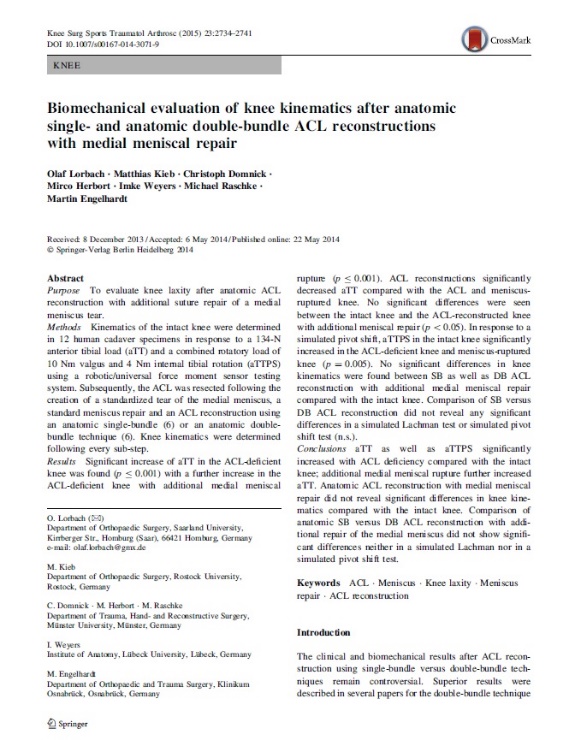 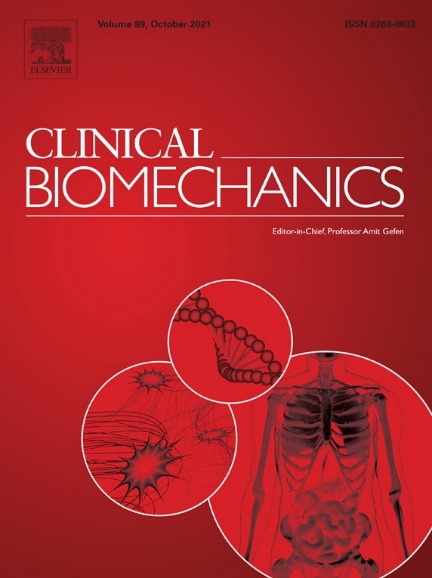 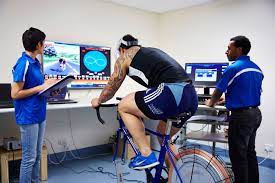 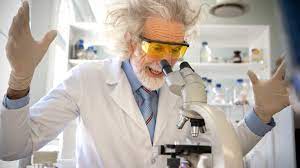 17
Věda a sport
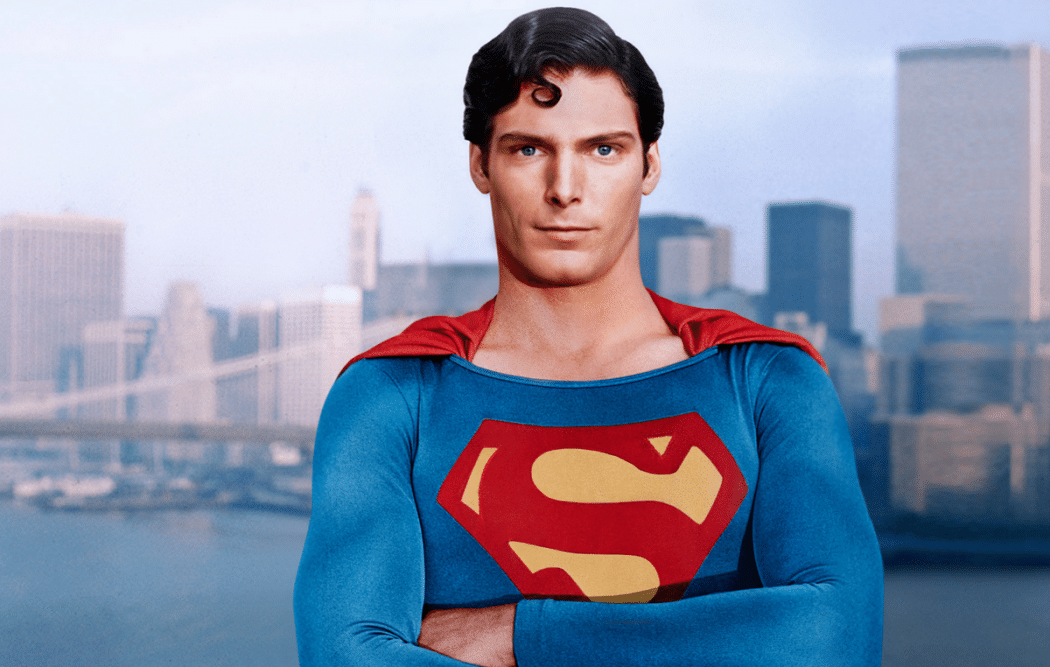 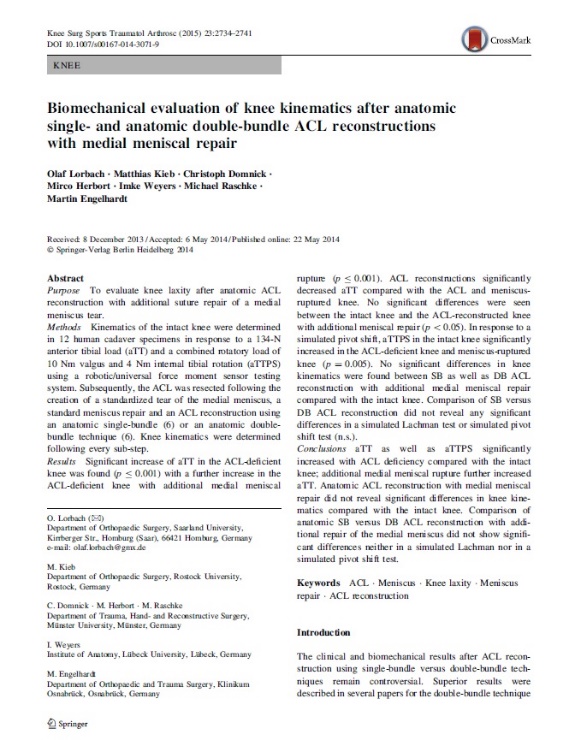 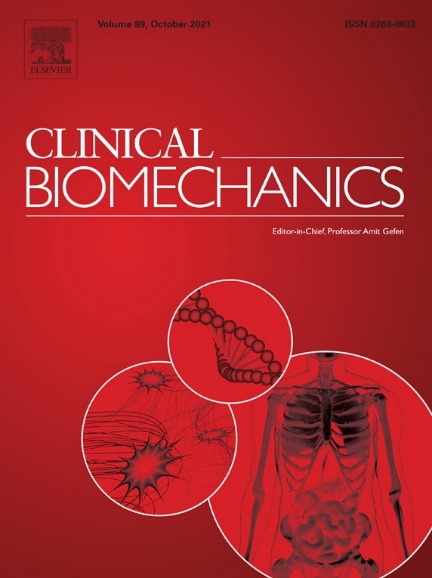 Trenér
18
Věda a sport
19
Věda a sport
Děkuji za pozornost
20
Věda a sport
Nástroje pro vyhledávání článků
Discovery Muni
Google Scholar
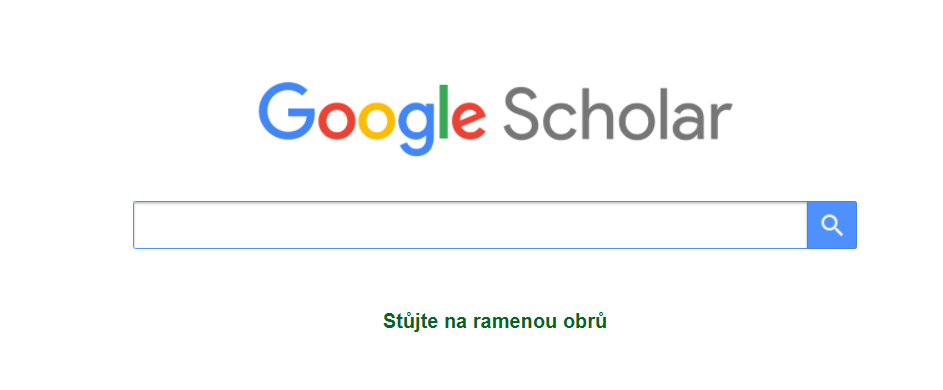 21
Zápatí prezentace